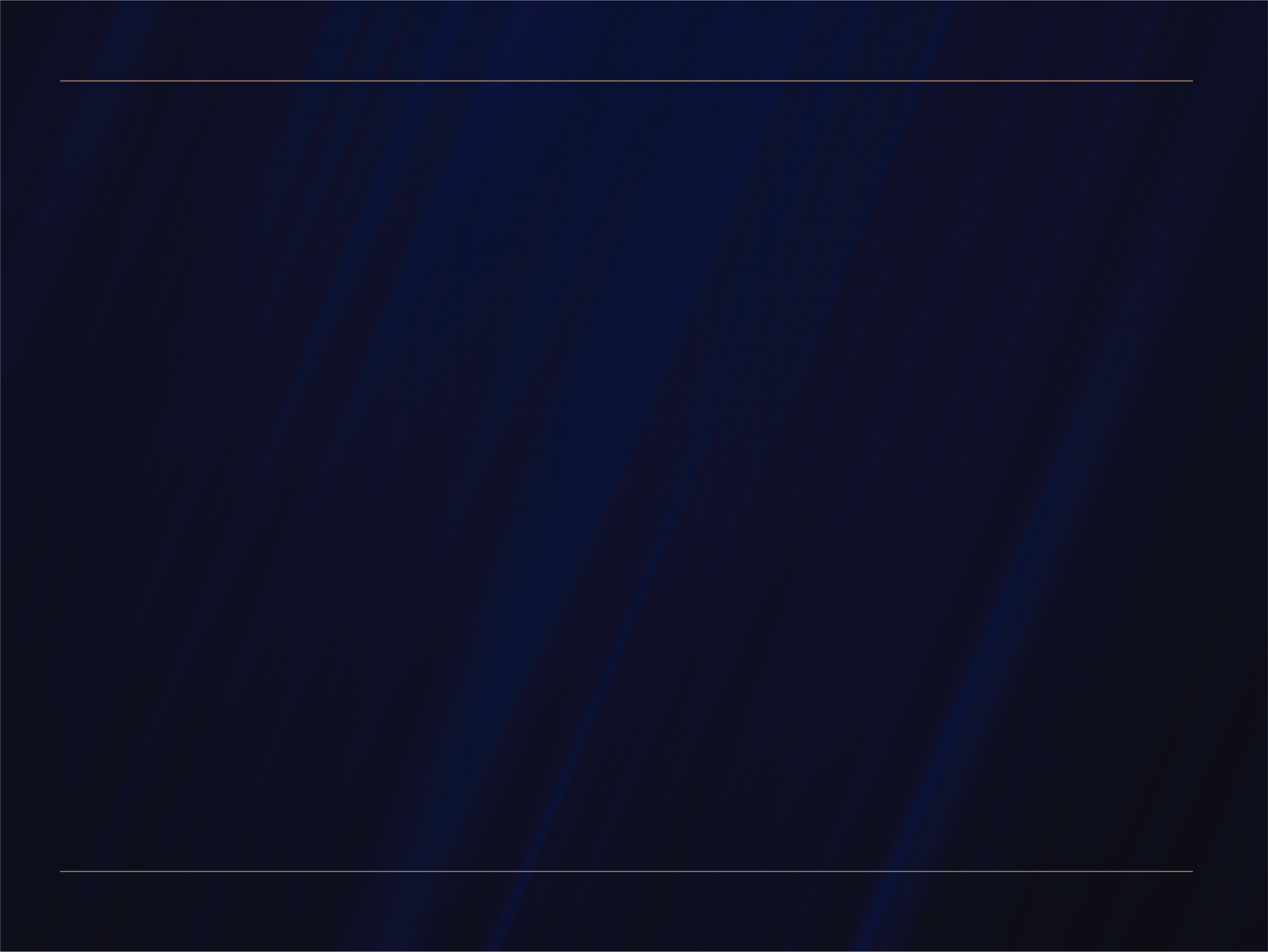 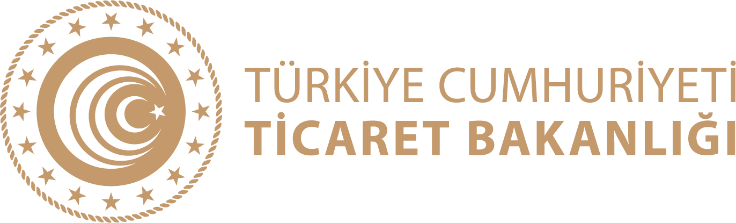 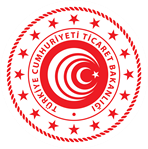 HİNDİSTAN MEDİKAL CİHAZ VE ÜRÜNLER
YERİNDE PAZAR ARAŞTIRMASI
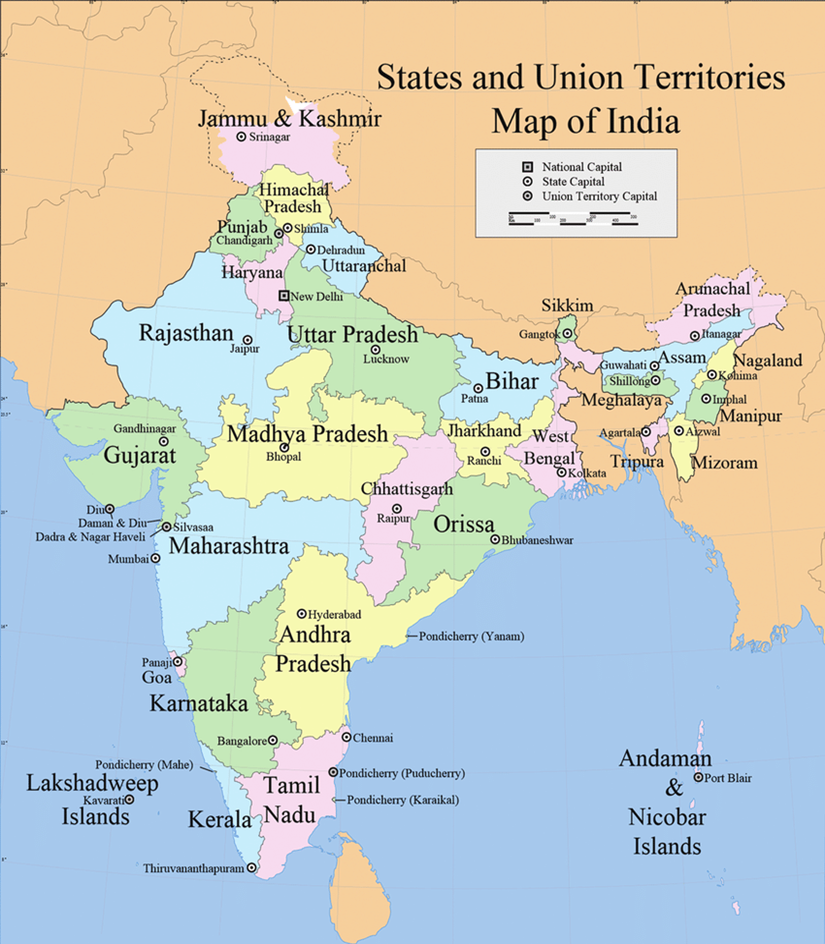 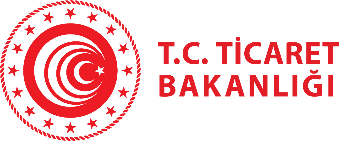 HİNDİSTAN TEMEL BİLGİLER
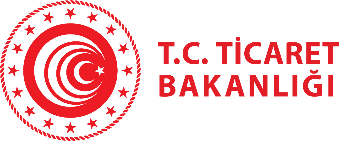 HİNDİSTAN TEMEL EKONOMİK BİLGİLER
a Tahmini
Kaynak: IMF, International Financial Statistics.
NEDEN HİNDİSTAN
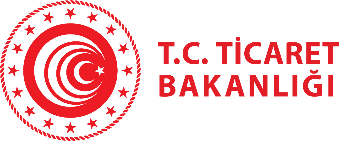 1,4 milyar kişiye yaklaşan nüfus


2025 yılı itibariyle 200 milyon kişiyi geçmesi beklenen 60 yaş üstü nüfus,


Şehirleşme sonucunda ortaya çıkan hareketsiz hayat tarzının getirdiği hastalıklar,


 2024 yılına kadar sağlık alanında yapılması planlanan 200 milyar Dolar harcama ve yatırım, 


2018 yılında 3,6 milyar Dolar tutarında medikal cihaz ve ürün ithalatı,
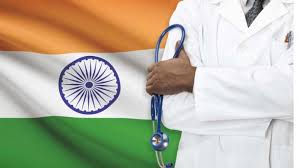 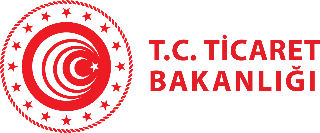 NEDEN HİNDİSTAN
Hindistan’da sağlık sektörüne talebin yüksek oranda artması öngörülmektedir;

Hint hükümetinin 2025 yılına kadar sağlık harcamalarının GSYİH’ya oranını % 2,5’e yükseltme hedefi

Milli sağlık koruma programı (AB PMJAY) 

2020 yılında 9 milyar Dolar sağlık turizmi geliri beklentisi
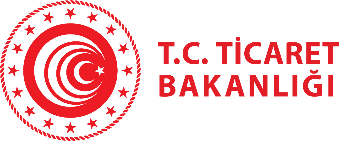 YÖNTEM
Araştırma kapsamında «Medikal Cihaz ve Ürün»lere ait GTİP numaralarında yer alan ürünler incelenmiştir. 

Araştırma, Hindistan’ın ticaret ve finans açısından en önemli şehri olan Mumbai ile Karnataka Eyaletinin üretim, yazılım ve endüstri şehri olan Bangalor’da gerçekleştirilmiştir.

Ülkenin önemli sağlık grupları, hastane yöneticileri, medikal cihaz ithalatçısı firma yöneticileri, kamu kuruluşları, Mumbai’de bulunan Indian Dental Association (IDA) yetkilileri gibi meslek kuruluşları ve özel sektör yetkilileri ile toplantılar yapılmıştır.

Gerçekleştirilen toplantılarda sektörün genel yapısı, başlıca aktörleri, fırsatlar, Türk firmalarının ülkede karşılaşabileceği imkânlar ve ileriye yönelik gelişmeleri saptamaya dönük görüşmeler gerçekleştirilmiştir.
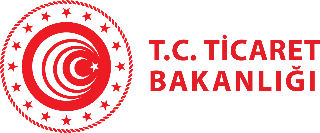 HİNDİSTAN SAĞLIK SEKTÖRÜ MEVCUT DURUM
Hindistan sağlık sektörü harcamaları mutlak değer olarak ve milli gelir içindeki pay olarak düşüktür:

Sağlık harcamalarının milli gelire oranı % 1,4 
 (dünya ortalaması yaklaşık %10)

Kişi başına düşen sağlık harcaması 75 Dolar

1000 kişiye düşen yatak sayısı 0,7

10.000 kişiye 7 doktor, 17 hemşire ve 1 dişçi düşmektedir (dünya ortalamaları sırasıyla 13,9 doktor, 28,6 hemşire ve 2,8 dişçi)
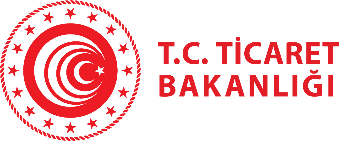 HİNDİSTAN SAĞLIK SEKTÖRÜ HEDEFLERİ
AB PMJAY programı çerçevesinde Hindistan hükümetinin 

2025 yılına kadar, sağlık harcamalarının milli gelire (GSYİH) oranını % 2,5’e yükseltme,

Ana hedef, düşük gelirli nüfusun sağlık hizmetlerinden faydalanması,

500 milyon kişiye ücretsiz tedavi imkânı sağlama 
hedefleri mevcuttur.

Ayrıca, 2017 yılı itibariyle nüfusun yaklaşık % 27’sini kapsamına alan sağlık sigortalarının, 2028 yılı itibariyle nüfusun % 50’den fazlasını kapsama almaları öngörülmektedir.
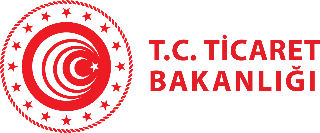 HİNDİSTAN MEDİKAL CİHAZ VE ÜRÜNLER SEKTÖRÜ GENEL GÖRÜNÜM-I
Asya’daki 4. büyük medikal cihaz pazarı

Dünyadaki 20. büyük medikal cihaz pazarı

Medikal cihaz sektörü büyük oranda ithalata bağımlı

Yerli üretim düşük ve orta teknolojili ürünlerle sınırlı 

Sektör 5 milyar Doların üzerinde pazar büyüklüğüne sahip

2022 yılında ise, 11 milyar Dolara yükselmesi beklenmektedir
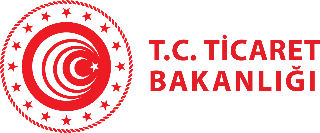 HİNDİSTAN MEDİKAL CİHAZ VE ÜRÜNLER SEKTÖRÜ GENEL GÖRÜNÜM-II
Hindistan’ın medikal cihaz ve ürün ithalatı 2010 yılından bu yana yıllık ortalama % 13 oranında artış göstermiştir.
BAŞLICA TEDARİKÇİLER 
(Bin Dolar)
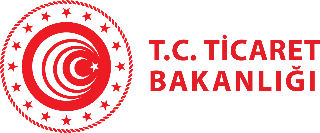 BAŞLICA TEDARİKÇİLEREHİRLER
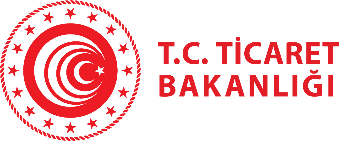 İTHALATTA BAŞLICA ÜRÜN GRUPLARI
(Bin Dolar)
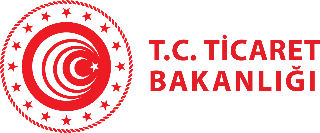 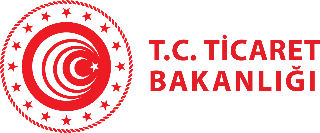 HİNDİSTAN MEDİKAL CİHAZ VE ÜRÜNLERİNDE ALT SEKTÖRLER - 1
Tanısal (Diyagnostik) Görüntüleme Cihazları:

2022 yılı itibariyle 2 milyar Dolar pazar büyüklüğüne ulaşacağı tahmin edilmektedir. 

Toplam ihtiyacın yaklaşık % 75’i ithalat yoluyla karşılanmakta olup, ithalatın yarısı ABD ve Çin’den, % 30’undan fazlası başta Almanya ve Hollanda olmak üzere AB ülkelerinden, yaklaşık % 10’u ise Japonya’dan temin edilmektedir.

Tanısal görüntüleme cihazları ürün grubunda, BPL Medical Technologies, Opto Circuits, Cura Healthcare, MediRay Healthcare, Panacea Medical Technologies, Prognosys, Skanray Technologies, Trivitron gibi önemli Hintli üreticiler faaliyet göstermektedir.
 
Ayrıca, GE Healthcare, Philips HealthTech ve Siemens Healthineers gibi uluslararası firmalar da Hindistan’da üretim gerçekleştirmektedirler.
17/37
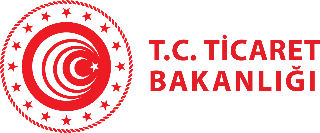 HİNDİSTAN MEDİKAL CİHAZ VE ÜRÜNLERİNDE ALT SEKTÖRLER - 2
Dişçilik Ekipmanları ve Ürünleri:

Pazarın 2022 yılı itibariyle 315 milyon Doların üzerinde bir büyüklüğe ulaşması beklenmektedir.

İhtiyacın % 75’inden fazlası ithalat yoluyla karşılanmaktadır. 

Güney Kore, toplam ithalatın % 15’inden fazlasını sağlayan en büyük tedarikçi ülke olurken, Almanya başta olmak üzere ithalatın üçte birinden fazlası AB ülkelerinden gerçekleştirilmektedir.

ABD ve Çin her biri pazarda % 10’dan fazla paya sahip tedarikçidir.

Dişçilik ekipmanları ve ürünlerinin yerel üretimi gittikçe artmakta olup MediRay Healthcare, Skanray Technologies, Narang Medical, Anand Medicaids, Dental Products of India önemli Hintli üreticiler olarak faaliyet göstermektedirler.
18/37
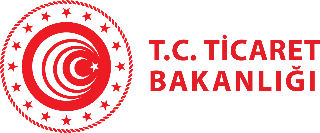 HİNDİSTAN MEDİKAL CİHAZ VE ÜRÜNLERİNDE ALT SEKTÖRLER - 3
Ortopedi ve Protez Ürünleri:

Pazarın, 2022 yılı itibariyle 510 milyon Dolar büyüklüğe ulaşması beklenmektedir.

Hindistan diasporasının yoğun talebi, yaşlı nüfusun damar ve kapakçıkla ilgili kalp rahatsızlıklarındaki yüksek oranlı artışlar gibi etkenler büyümeye katkı sağlamaktadır.

Pazarın ihtiyacının % 75’inden fazlası ithalat yoluyla karşılanmaktadır. 

ABD ilk sıradaki tedarikçidir, başta Belçika ve İrlanda olmak üzere AB ülkeleri ithalatın % 30’undan fazlasını, İsviçre ise % 10’unu karşılamaktadır,

Yerel üretim, sabitleme cihazları üzerine yoğunlaşmış olup önemli Hintli üreticiler arasında ASCO, Atlas Surgical, INOR, Narang Medical, Ormed Medical Tecnology, Orthovasive, Biorad Medisys, Endolite India, Smith & Nephew, Sushrut-Adler gibi firmalar yer almaktadır.
19/37
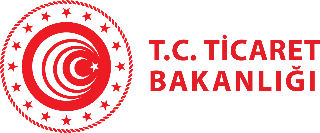 HİNDİSTAN MEDİKAL CİHAZ VE ÜRÜNLERİNDE ALT SEKTÖRLER - 4
Hastalar İçin Yardımcı Ürünler

Pazarın 2022 yılı itibarıyla 550 milyon Dolar seviyesine ulaşması beklenmektedir.

Söz konusu alt sektörde ithalatın payı % 90 civarındadır.

Stent gibi ürünlerde ABD ve İrlanda, 
İşitme cihazlarında Danimarka ve Avusturya, 
kalp pillerinde Almanya önde gelen tedarikçidir,
Singapur, Çin ve Güney Kore ise diğer önemli tedarikçilerdir, 

Yerli üretim başta stent olmak üzere portatif yardımcı ürünlere odaklanmaktadır, önemli yerli üreticiler Opto Circuits, Relisys Medical Devices ve Sahajanand Medical Technologies firmalarıdır.
20/37
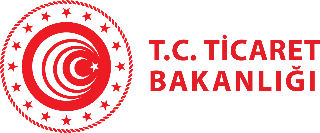 HİNDİSTAN MEDİKAL CİHAZ VE ÜRÜNLERİNDE ALT SEKTÖRLER - 5
Diğer Medikal Cihaz ve Ürünler:

Pazarın 2022 yılında kadar 1,7 milyar Dolar büyüklüğe ulaşacağı öngörülmektedir. 

İhtiyacın %75’i ithalatla karşılanmakta olup, ithalatın yaklaşık %30’u AB ülkelerinden, ağırlıkla Almanya ve İtalya’dan yapılmaktadır. 

ABD %25’in üzerindeki payı ile  en büyük tedarikçidir, Çin ise tekerlekli sandalye ve hastane mobilyası ürünleri tedariğinde liderdir. 

Cerrahi aletler, hastane mobilyaları ve sterilizatörler üretiminde ASCO, Atlas Surgical, Kayco, Narang Medical, Pace devices, Ribbel International ve SISCO firmaları önemli yerli üreticilerdir. 

Japon sermayeli Nipro diyaliz cihazı üretirken, Terumo kan transfüzyon cihazı üretmektedir.
21/37
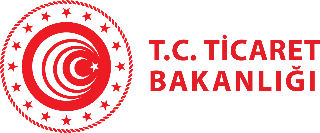 HİNDİSTAN MEDİKAL CİHAZ VE ÜRÜNLERİNDE ALT SEKTÖRLER - 6
Tıbbi Sarf Malzemeleri Alt Sektörü:

Pazarın, 2022 yılında 1,4 milyar Dolar büyüklüğe ulaşması beklenmektedir. 

Hindistan’ın tıbbi sarf malzemeleri tüketiminin değer olarak % 50’den biraz azı ithalat yoluyla karşılanmakta olup, ABD ve başta İrlanda olmak üzere AB ülkeleri toplam ithalatın yaklaşık yarısını karşılamaktadırlar. 

Önümüzdeki 5 yıllık dönemde düşük maliyetle üretim yapan yerel üreticilerin pazar paylarını artırmaları beklenmektedir.
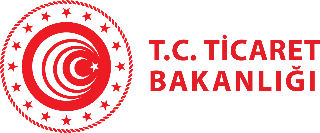 İHRACATIMIZ İÇİN POTANSİYEL ÜRÜN GRUPLARI
İhracatçılarımız için potansiyel arz ettiği düşünülen alt gruplar:

Tıbbi sarf malzemeleri, 
hastane mobilyaları, 
dişçilik ekipmanları ve 
hastalar için yardımcı ürünler 


Öte yandan, pahalı medikal cihazlar için «yenilenmiş (refurbished) cihaz» ihracatı imkanı bulunmaktadır
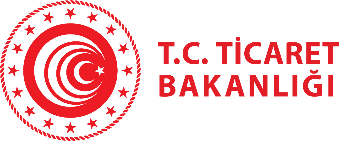 İTHALATTA UYGULANAN VERGİLER
Temel Gümrük Vergisi (Basic Customs Duty, BCD): Malın vergilendirilebilen değerine göre ad-valorem olarak uygulanmaktadır. 

Sosyal Refah Fonu (Social Welfare Surcharge): 2017 yılından itibaren, Hindistan temel gümrük vergisinin %10’ü olacak şekilde yeni bir vergi uygulamaya koymuştur. 

Mal ve Hizmetler Vergisi (Goods and Services Tax, GST): Temmuz 2017’den itibaren uygulanmaya başlayan, genel bir vergidir. İthalatta: Mal bedeli, gümrük vergisi ve sosyal refah fonu toplamı üzerinden %0, %5; %12, %18 ve %28’lik oranlarda uygulanmaktadır.

Gümrük Yükleme Ücreti: Hindistan uygulanan gümrük vergisine ek olarak her ithal edilen üründen %1 oranında gümrük yükleme ücreti almaktadır. 

https://www.icegate.gov.in/Webappl/index.jsp
http://www.indiantradeportal.in
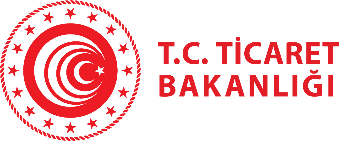 MEDİKAL CİHAZ ve ÜRÜNLER İÇİN ÖRNEK GÜMRÜK VERGİLERİ
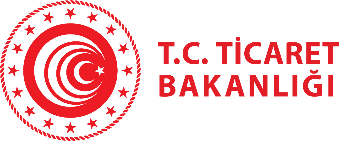 Medikal Cihaz ve Ürünler Sektörü İthalat Prosedürleri
Medikal cihazların ithalatı, dağıtımı, üretimi ve satışı ile ilgili fonksiyonları yerine getiren düzenlemeler İlaç ve Kozmetik Kanunu (DCA- Drugs and Cosmetics Act) ile düzenlenmektedir

Hindistan Merkezi İlaç Standart ve Kontrol Kuruluşu (Central Drugs Standard Control Organisation, CDSCO)’ya bağlı olarak çalışan;

Merkezi Lisans Kuruluşu (Central Licensing Authority, CLA) 
ve Kamu Lisans Kuruluşu (State Licensing Authority, SLA)

İsimli kuruluşlar medikal cihazların ithalatı, üretimi, dağıtımı, satışı, depolanması ve satış amacıyla sergilenmesi konusundaki lisanslardan sorumludur.
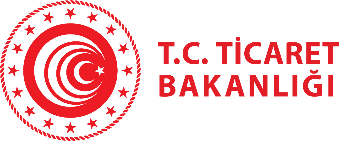 Medikal Cihaz ve Ürünler Sektörü İthalat Prosedürleri
Medikal ürünler Hindistan pazarına girmeden önce kalite ve güvenlik standartlarını yerine getirmesi gereken uyumluluk değerlendirme yöntemlerine maruz tutulmaktadır.

• A sınıfı medikal aletler: Düşük Risk Grubu ( Termometreler, dil pensleri vb. gibi ürünler)

• B sınıfı medikal aletler: Orta Risk Grubu (Hipodermik iğneler, tıbbi aspirasyon donanımları vb. gibi ürünler)

• C sınıfı medikal aletler: Orta-Yüksek Risk Grubu ( Akciğer vantilatörleri, kemik sabitleyiciler vb. gibi ürünler)

• D sınıfı medikal aletler: Yüksek Risk Grubu ( Yapay kalp kapakçıkları, vücuda yerleştirilebilir tıbbi cihazlar)
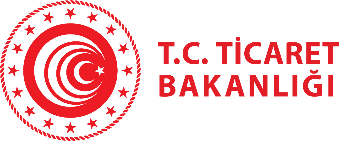 Medikal Cihaz ve Ürünler Sektörü İthalat Prosedürleri
AB ülkeleri, Kanada, Japonya ya da Avustralya’da piyasaya arz gerekliliklerini karşılayan ürünler sınırlı bir uyum değerlendirme süreci sonunda Hindistan’da da satışa sunulabilmektedir.

Medikal cihaz ve ürünlerin ithalatına ilişkin lisans ve izinlerin alınması Hindistan’da yerleşik ithalatçı firmanın sorumluluğundadır.

Aşağıdaki linkte mevzuata ilişkin bilgi yer almaktadır; 
https://cdsco.gov.in/opencms/opencms/en/Home/
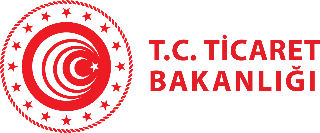 PAZARIN YAPISI
Medikal cihaz ve aletler büyük oranda hastane ve klinikler tarafından satın alınmaktadır.

Hindistan sağlık sektöründeki harcamaların % 70’ten fazlası özel hastane ve kliniklerde gerçekleşmektedir.

Toplam hastanelerin % 75’i ve toplam yatak sayısının % 40’ı özel sektör yatırımcıları tarafından işletilmektedir.
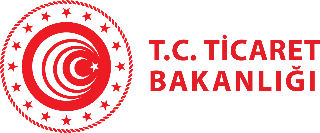 ÖZEL HASTANELER
Max, Hinduja Group, Fortis ve Apollo gibi büyük hastane grupları mevcuttur.

Ayrıca, 40.000 civarında «yatak sayısı 30’u geçmeyen klinik» de özel firma ve şahıslarca işletilmektedir.

Özel hastaneler medikal cihaz alımlarını Hindistan’da yerleşik üretici ya da ithalatçılardan gerçekleştirmektedirler.

ABD ve AB’li büyük şirketler medikal cihaz konusunda eğitim, satış sonrası destek vb pazarlama teknikleriyle özel hastanelere satış yapmaktadırlar.
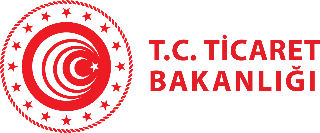 KAMU HASTANELERİ
Kamu hastanelerinin alımlarını düzenleyen çerçeve bir kanun ya da uygulama bulunmamaktadır.
www.eprocure.gov.in

Eyalet hükümetlerinin, bazı medikal cihaz ve ürünleri satın alma yetkisi vardır.

Delhi Eyaleti satın alma kurumu gibi:
http://health.delhigovt.nic.in/wps/wcm/connect/doit_health/Health/Backup/Central+Procurement+Agency  

Merkezi hükümet ve eyalet hükümetlerinin ihalelerini, firmalarımızı temsil eden Hintli distribütörlerin takip etmesi gerekmektedir.
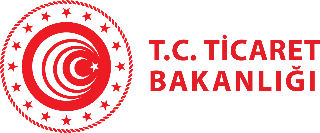 Hindistan hükümetinin “Make in India” programı çerçevesinde Hindistan’da medikal cihaz ve alet üretimini artırmak amacı mevcuttur.

Bu nedenle, regülasyon ve standardizasyon mevzuatını tarife dışı engel olarak kullanabilmektedir.

Ancak, medikal cihaz ve ürün ithalatçıları, hastane yöneticileri ve doktorlar nezdinde ise ithal ürünler Hintli yerel ürünlerden daha yüksek kalite algısına sahiptir.
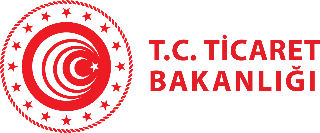 PAZARA GİRİŞ ÖNERİLERİ
Hindistan pazarına giriş için iki adımlı bir strateji izlenebilir:

1. adımda fuar, ticaret heyetleri vb. organizasyonlar yoluyla kurumsal bir Hintli ithalatçı firmayla distribütörlük anlaşması imzalanması

2. adımda ise medikal cihazların kullanıcısı olan doktor ve operatörlere ulaşmak amacıyla, o alandaki kongrelerde (distribütörlerle birlikte) cihaz sergileme, cihazın nasıl çalıştığını ve teknik özelliklerini uygulamayla gösterme
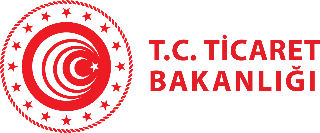 PAZARA GİRİŞ ÖNERİLERİ
Kongrelere katılan doktorların bazı harcamalarına sponsor olma ve kongre çerçevesinde reklam verme gibi tanıtım faaliyetleri önemlidir.

Hindistan Kardiyoloji Topluluğu, 
Optometri Birliği, 
Üroloji Topluluğu’nun 
düzenlediği kongreler vb

Hindistan pazarına girişteki başarı büyük ölçüde distribütörün tanıtım faaliyetlerinin etkinliği ile doğru orantılıdır.
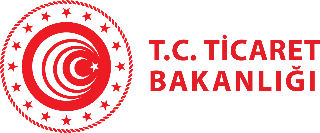 PAZARA GİRİŞ ÖNERİLERİ
İhracatçılarımızın pazara girişte fuar ve sektörel ticaret heyetleri gibi yöntemleri kullanmaları. Hindistan «hedef ülke»dir. İlave destekler mevcuttur. 

Bakanlığımız tarafından sağlanan pazar araştırması ve URGE gibi desteklerin  etkin kullanımı önemlidir. 

Tıp kongrelerine distribütörleri ile katılım sağlayarak, yerinde uygulamalarla medikal cihaz ve ürünlerimizin doktor ve kullanıcılara tanıtımının yapılması sonuç verecektir.
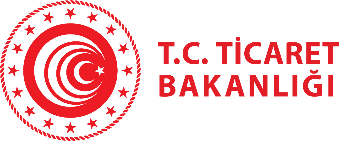 TİCARET MÜŞAVİRLİKLERİ
ATAŞELİKLERİ
Yeni Delhi Ticaret Müşavirliği
Aysun ERGEZER
Ali ÖZDİNTel: +91 (11) 26879907, +91 (11)2688 90 53Faks: +91 (11) 2688 9236
E-posta: yenidelhi@ticaret.gov.tr
Mumbai Ticaret Ataşeliği
Hüseyin AYDIN
Tel: +91 (22) 23851417, +91 (22) 23851418
Faks: +91 (22) 23851419E-posta: mumbai@ticaret.gov.tr
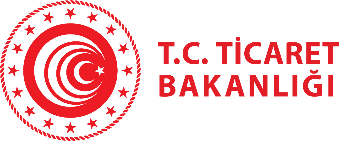 FAYDALI LİNKLER
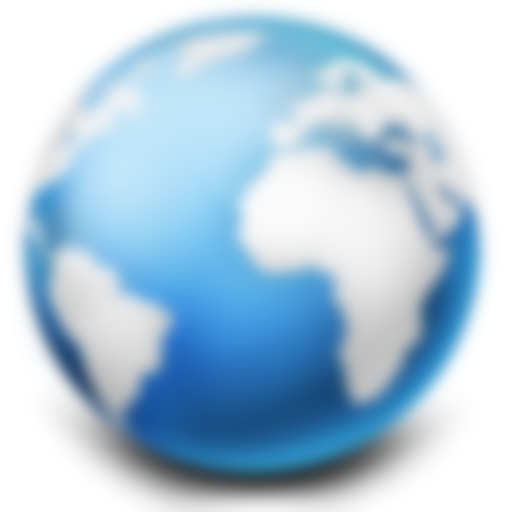 İlginize teşekkür ederiz.

Gökhan ADANALI
Dış Temsilcilikler ve Uluslararası Etkinlikler 
Genel Müdürlüğü

adanalig@ticaret.gov.tr
Tel: 0312 204 8795